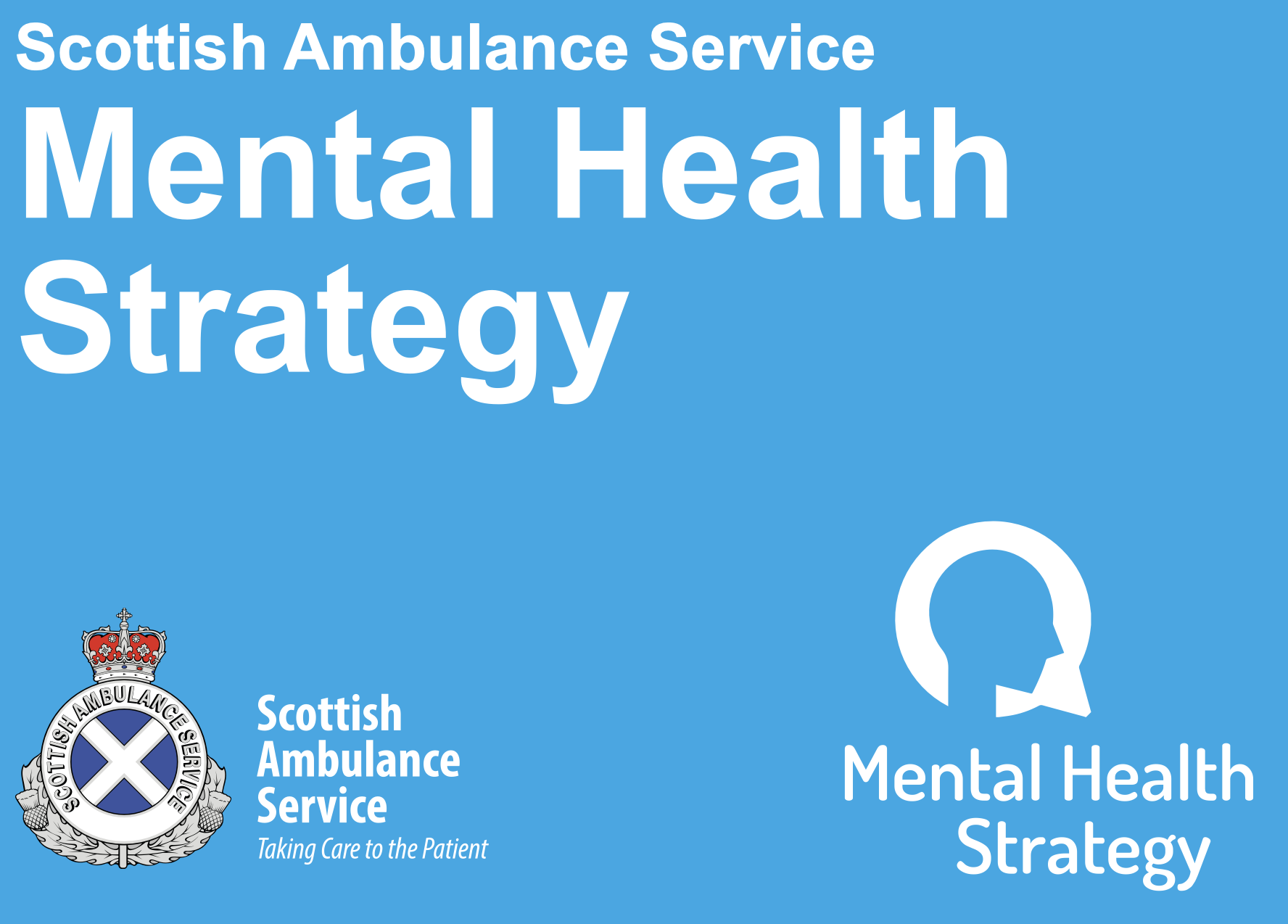 sas.mentalhealth@nhs.scot